QST  (QUALITY  SUPPORT  TEAM)
คณะกรรมการพัฒนาเครือข่าย
และกำกับมาตรฐานในองค์กร
ข้อเสนอแนะเพื่อการพัฒนาจาก สรพ. 1
ทีมนำ ทีมพัฒนาคุณภาพชุดต่าง ๆ  และศูนย์คุณภาพ ควรร่วมกันประเมินประสิทธิภาพในการทำหน้าที่ของทีมพัฒนาคุณภาพและหน่วยงานต่าง ๆ รวมทั้งประมวลภาพรวมของการพัฒนาเทียบกับแผนที่วางไว้เป็นระยะ โดยทีมนำให้การสนับสนุน เชื่อมโยง และประสานความร่วมมือในทุกขั้นตอน เพื่อให้เกิดการพัฒนา สามารถลงสู่การปฏิบัติที่หน้างานและมีความต่อเนื่อง
การดำเนินงานที่ผ่านมา
ให้ทีมกลาง ทีม fa สร้างความเข้าใจร่วมกัน ในประเด็น ตัวชี้วัด การบ้าน โดยการใช้ หลัก 3 p ในการดำเนินการ 
ทบทวน ร่วมกับทีมนำ ในประเด็น  แนวทางการดำเนินงานของ รพ ชี้ประเด็นสำคัญ  จุดมุ่งเน้นของ รพ และตัวชี้วัดที่เชื่อมโยงทุกระดับ
ทบทวน ตัวชี้วัด ที่เป็นประเด็นสำคัญของแต่ละหน่วยงาน 
ทบทวน ตัวชี้วัด และการนำไปใช้ประโยชน์ของข้อมูล ของ case menager 
ทบทวน องค์ความรู้ ในประเด็นกลุ่มโรคสำคัญ	 ให้กับเจ้าหน้าที่ ร่วมกับ HRD
ข้อเสนอแนะเพื่อการพัฒนาจาก สรพ. 2
ควรส่งเสริมการประเมินตนเองที่หลากหลาย ง่ายต่อการปฏิบัติ โดยบูรณาการร่วมกัน ลดความซ้ำซ้อน ทำให้เกิดความสม่ำเสมอและต่อเนื่อง เช่น การตามรอยหน้างานจริงเมื่อเกิดอุบัติการณ์ขึ้น การทบทวนคุณภาพการดูแลผู้ป่วยข้างเตียง การเยี่ยมหน่วยงานจากทีมนำระบบต่าง ๆ ให้ดียิ่งขึ้น
การดำเนินงานที่ผ่านมา
ร่วมกับทีมกลาง และหน่วยงาน ในการประเมินตนเองตามมาตรฐาน เช่น LA HPH กายภาพ แพทย์แผนไทย มาตรฐานบริการสุขภาพ NCD -PLUS โดยการบูรณาการลดการซ้ำซ้อน
เยี่ยมตามรอย หน่วยงาน เช่น RM round ,ENV round IC round  หน่วยงาน ER OPD WARD
ข้อเสนอแนะเพื่อการพัฒนาจาก สรพ. 3
ทีม Facillitator ควรสร้างการเรียนรู้ให้แก่ทีมระบบงาน หน่วยงาน กำหนดกิจกรรมทบทวนที่สอดคล้อง ครอบคลุมโอกาสเกิดปัญหา/ความเสี่ยงของตน เช่น การทบทวนผู้ป่วยทรุดลงส่งต่อทุกกรณี ทบทวนโดยผู้ชำนาญกว่า ทบทวนผลการดำเนินงาน ทบทวนการใช้ยา ทบทวนการติดเชื้อ เป็นต้น พร้อมการเรียนรู้วิธีการทบทวนเพื่อหาความเสี่ยง โอกาสพัฒนา และการนำปัญหาที่พบมาปรับปรุงระบบที่เกี่ยวข้องด้วยมุมมองของการป้องกัน
การดำเนินงานที่ผ่านมา
ทีม Facillitator เป็น subset ของทีม QST ซึ่งเป็นเลขาฯของทีมกลางทุกทีม ทำให้การส่งต่อข้อมูล และประสานงานระหว่างแผนกเป็นไปด้วยความราบรื่น
ทีม Facillitator กำหนดแผนเยี่ยมหน่วยงาน และ ติดตามผลการดำเนินการของทีมกลาง แต่ยังไม่ต่อเนื่อง
ทีม Faciilitator นำข้อมูลที่ได้จากการทบทวน นำเสนอในที่ประชุม กบร เดือนละหนึ่งครั้ง
เน้นความครอบคลุมของหน่วยงานที่รายงาน ความทันเวลา 
ทำความเข้าใจการให้ระดับความรุนแรง การจัดการความเสี่ยง
ประชุมFA
FAพบ MANAGER
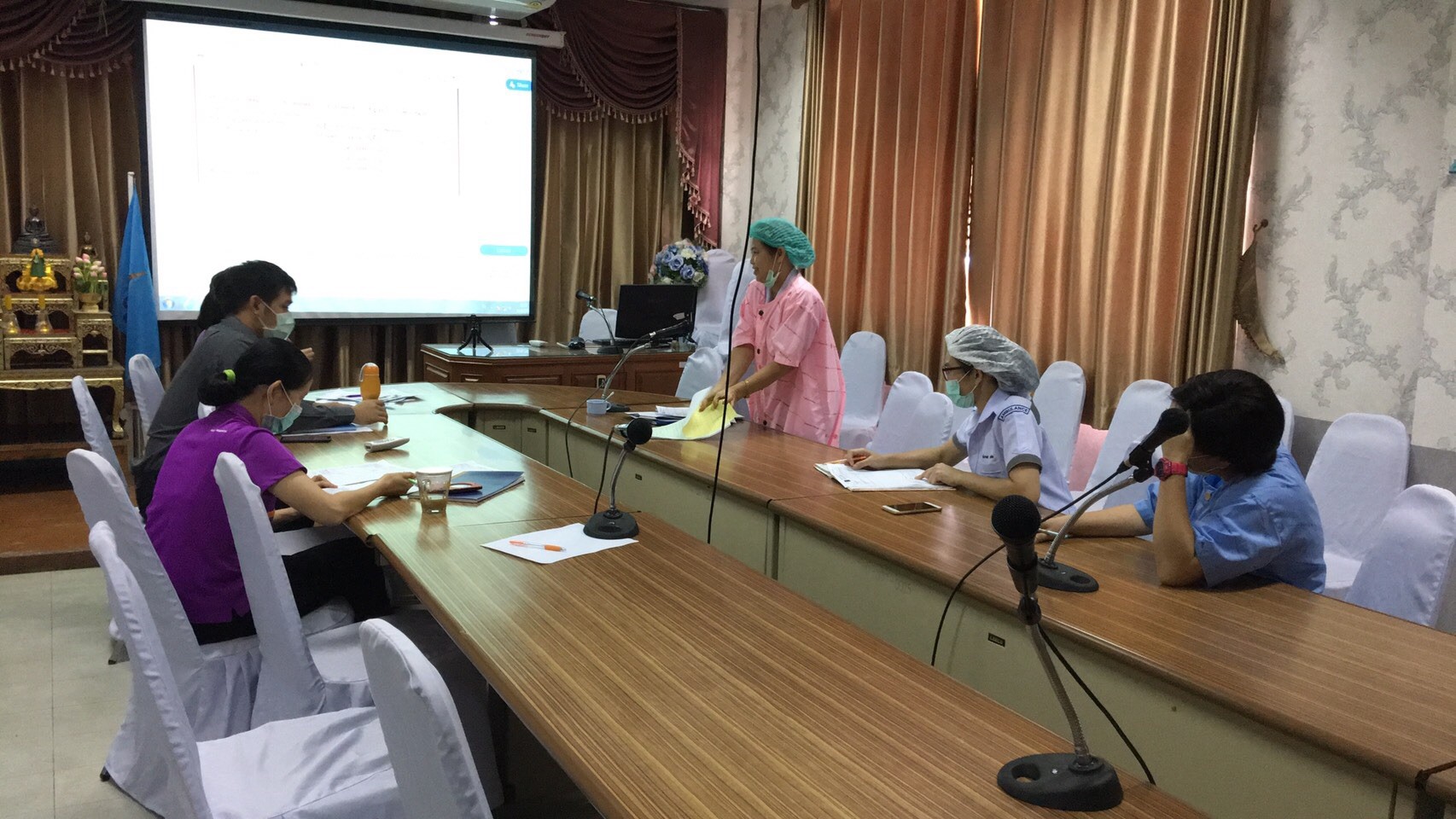 FAพบทีมนำคุณภาพ
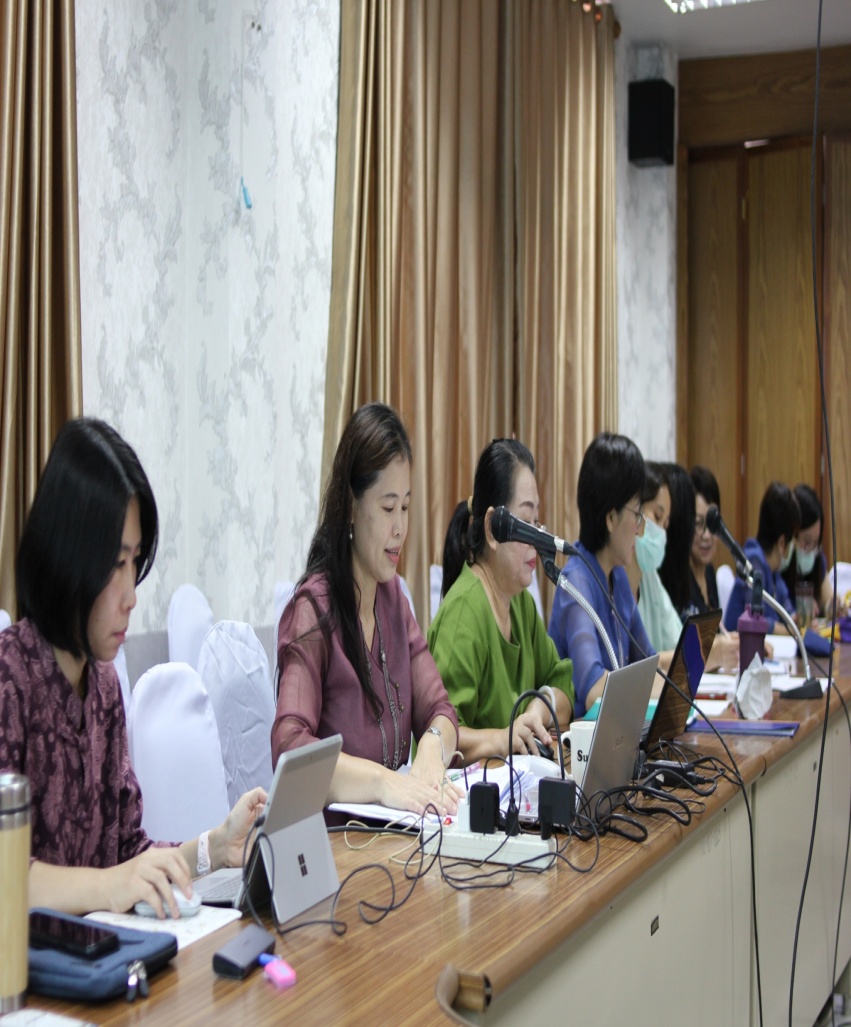 FAและทีมกลางตามรอย
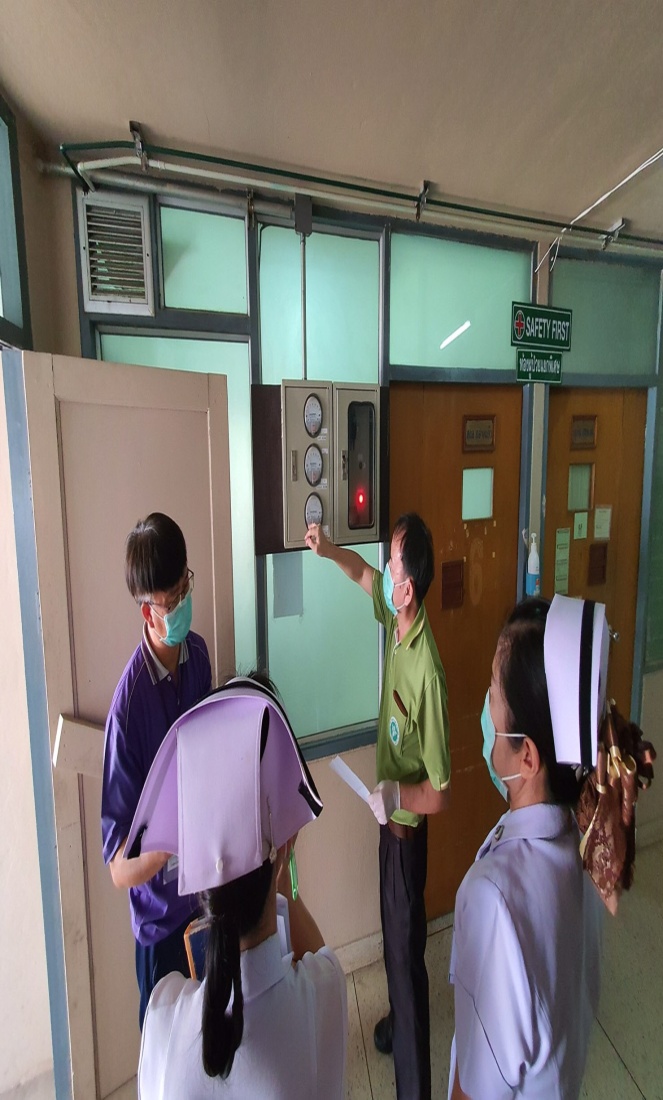 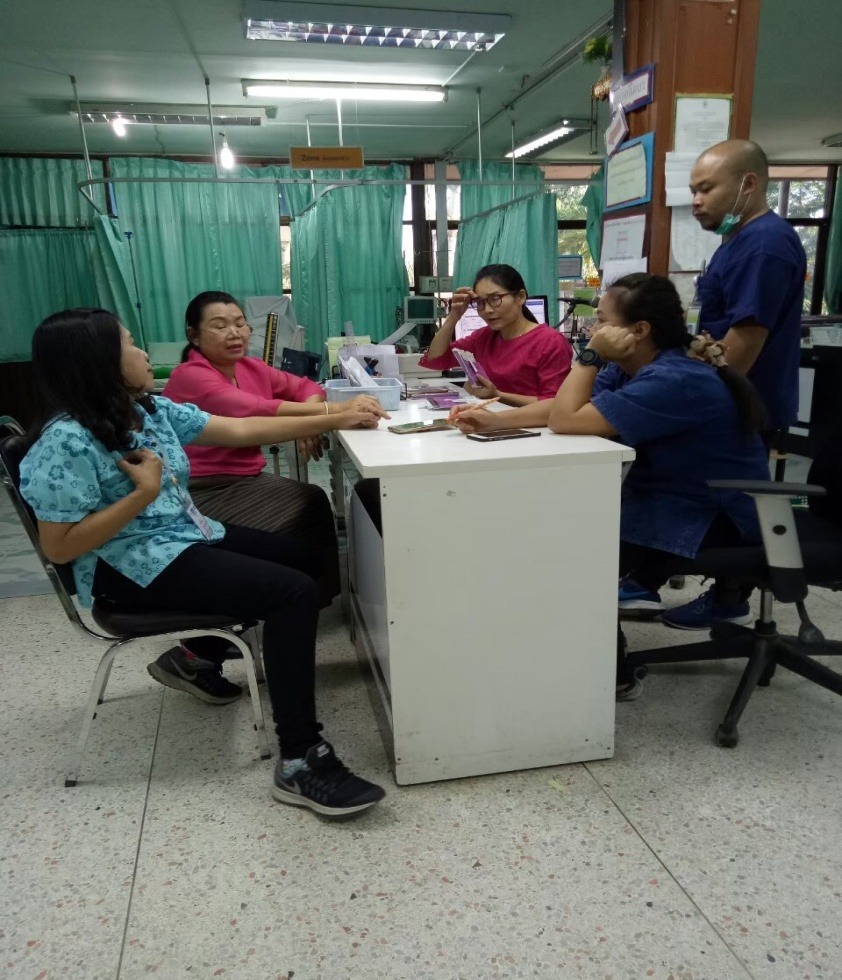 FAพบทีมกลาง
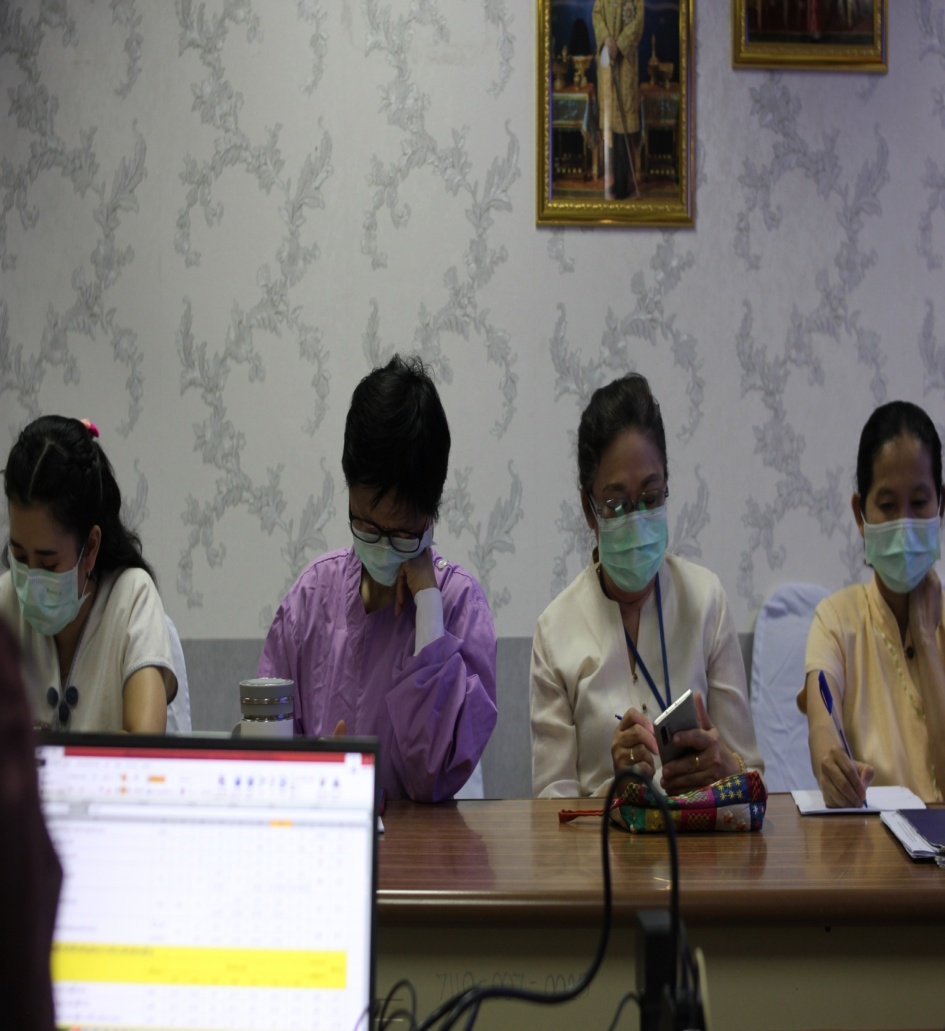 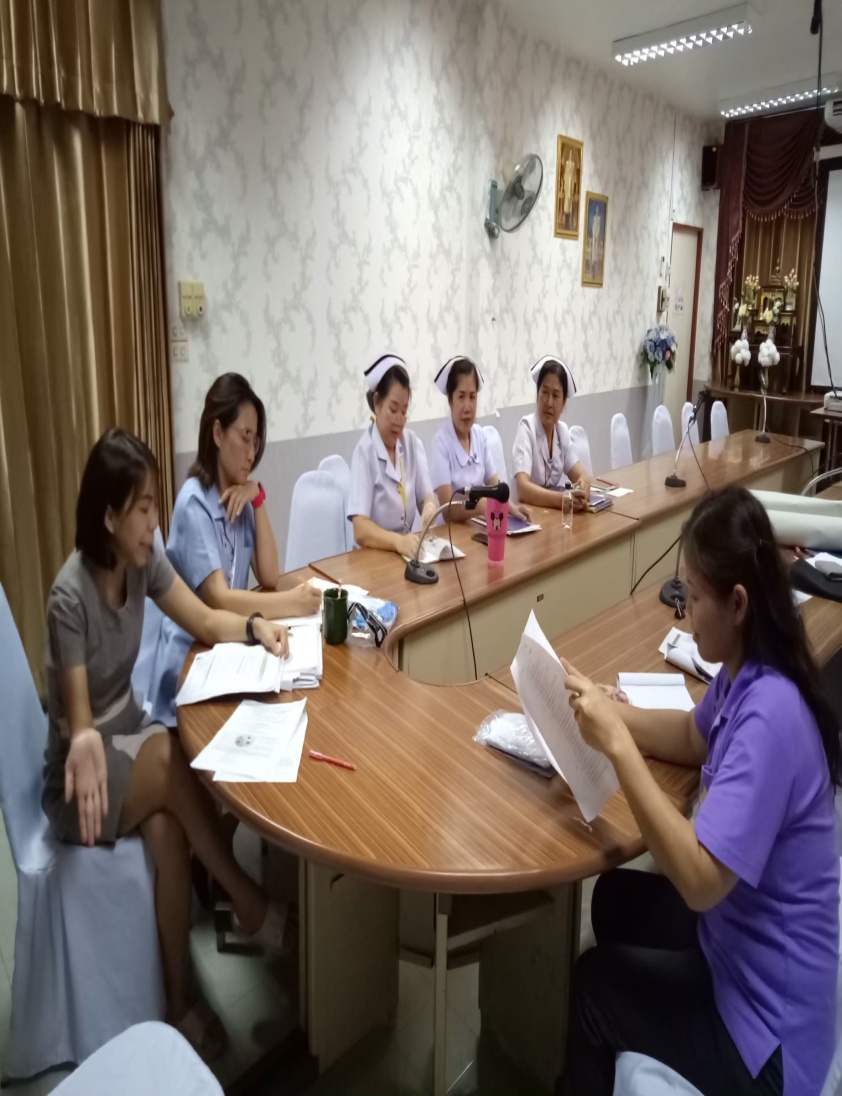 FAสอน3 P
FAจัดวิชาการ
ผลการวิเคราะห์การพัฒนาคุณภาพของทีมกลาง
ผลการวิเคราะห์การพัฒนาคุณภาพของทีมกลางและหน่วยงาน
สวัสดีค่ะ